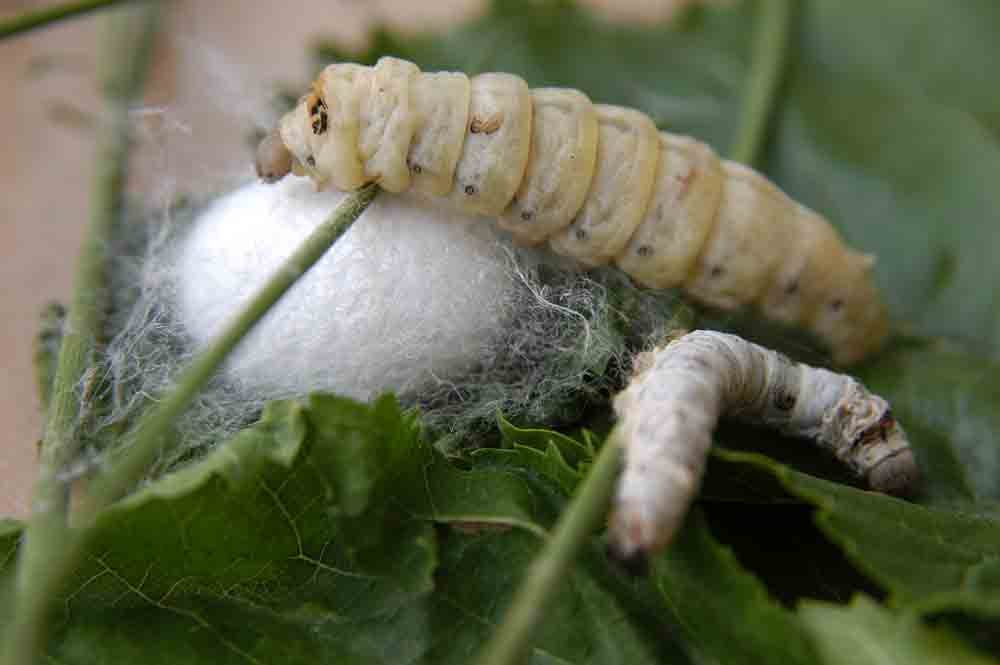 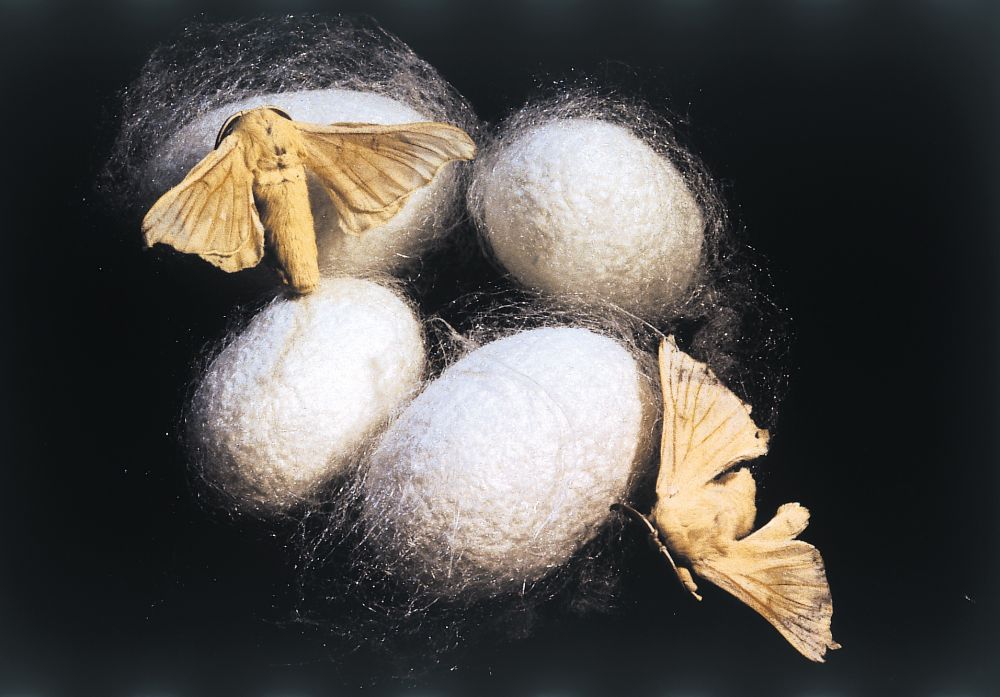 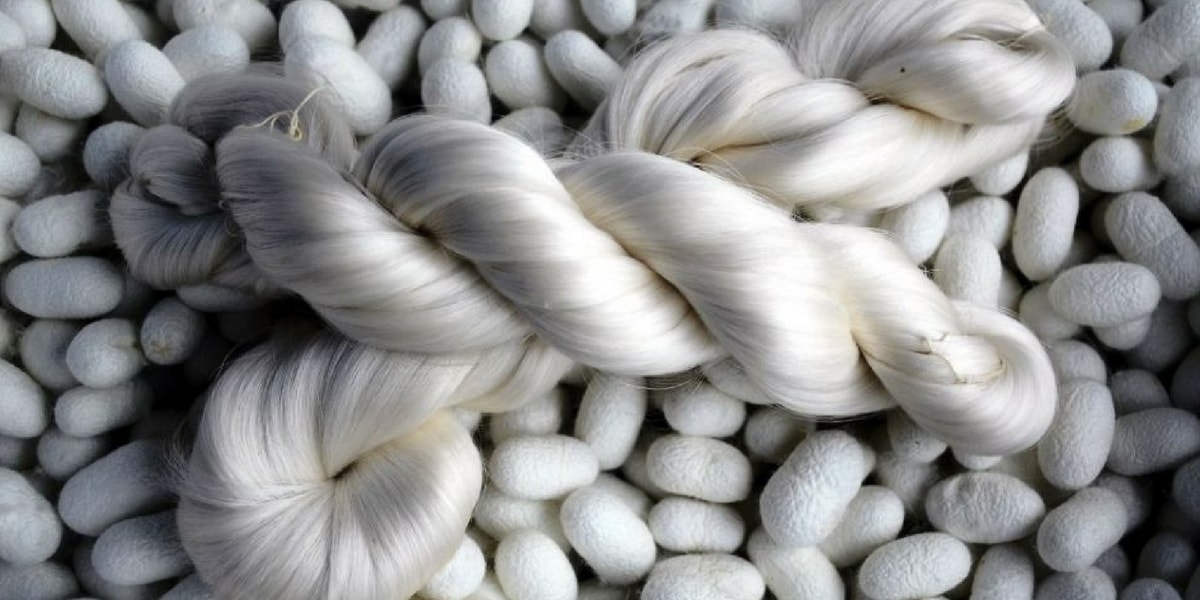 İpek
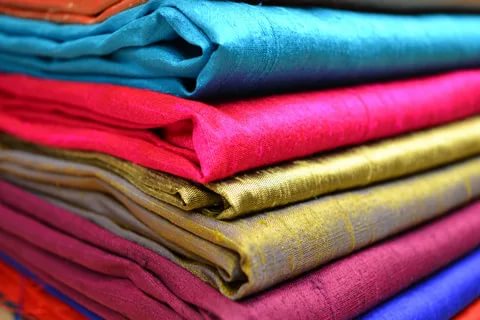 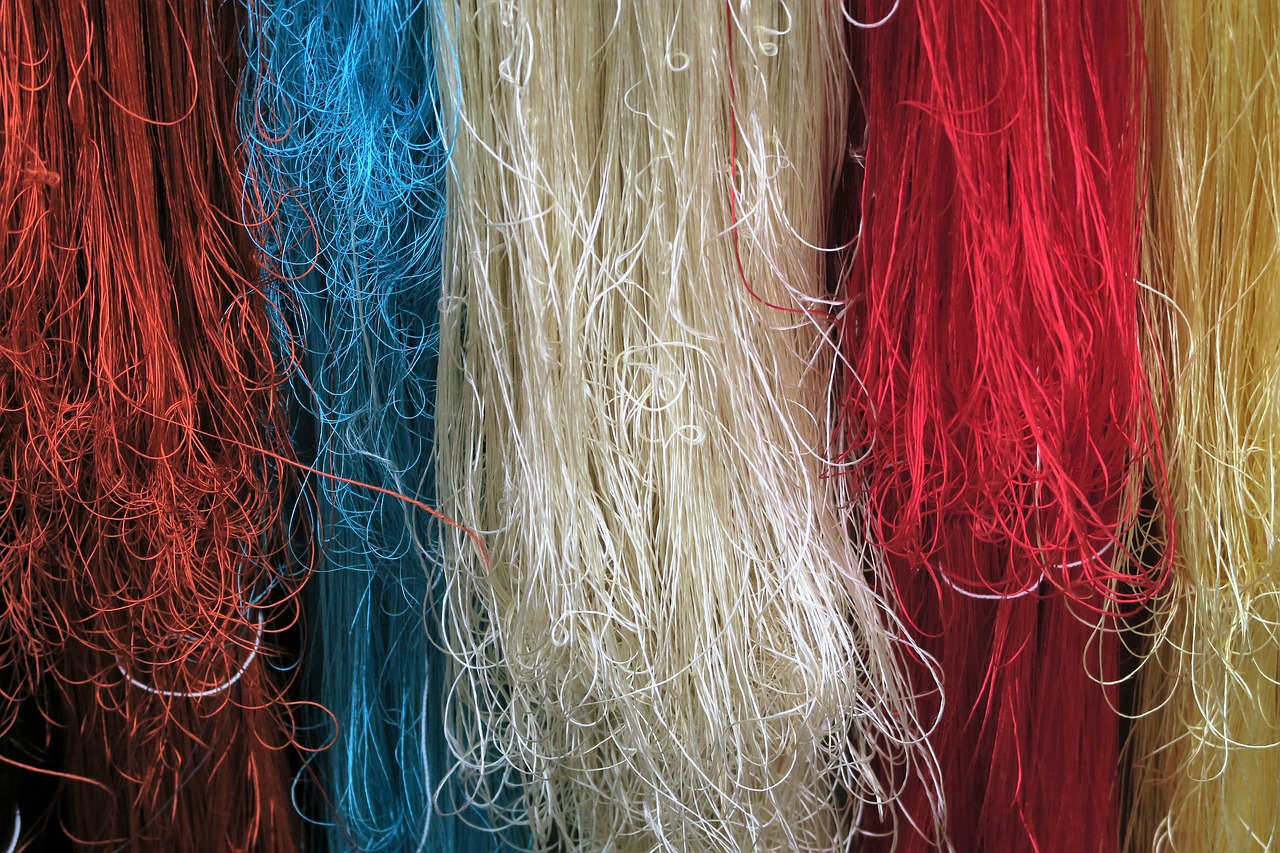 Dr. Öğr. Üyesi Ayşem YANAR
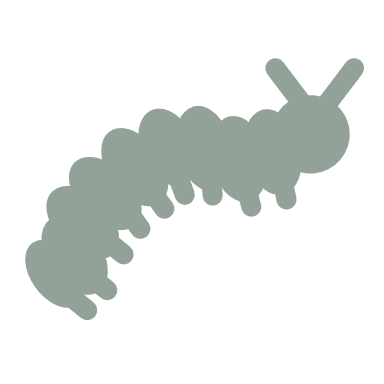 İpek yetiştirilen ve doğada bulunan ipek böceklerinin kozalarından elde edilen doğal protein kökenli salgı ürünü hayvansal bir liftir.
Lif elde edilecek kozalardaki krizalitin kozayı delip çıkmasına izin verilmez aksi takdirde kozadan filamanet halinde lif elde etmek mümkün olmaz. 

Bu nedenle kozalardaki krizalitler güneş ışığıyla 85-90 ˚C de kızgın su buharıyla sıcak soğuk havayla sıcak suyla ya da buhar yoluyla öldürülür. 

Türkiye’de krizaliti öldürmek için raflar üzerine serilen kozalara 15-20 dakika süreyle 70-80 ˚C de kızgın buhar verilir. Buharla ıslanan kozalar daha sonra kurutulur. 50 000 ipek böceğinden yaklaşık 100 kg koza ve bu kozalardan da 100-120 gr ham ipek elde edilir.
İpek böceği yetiştiriciliğinde temel adımlar şu şekildedir;

Kelebek 400-600 yumurta bırakır
Yumurtalardan tırtıllar çıkar
Tırtıllar 5. yaş döneminin sonunda koza örmeye başlar
Damızlık olarak ayrılan kozalardaki krizalitlerin kozayı delip dışarı çıkması ve çiftleşmesi beklenir lif elde edilecek krizalitler öldürülür
Çiftleşen kelebekler tekrar yumurta bırakır
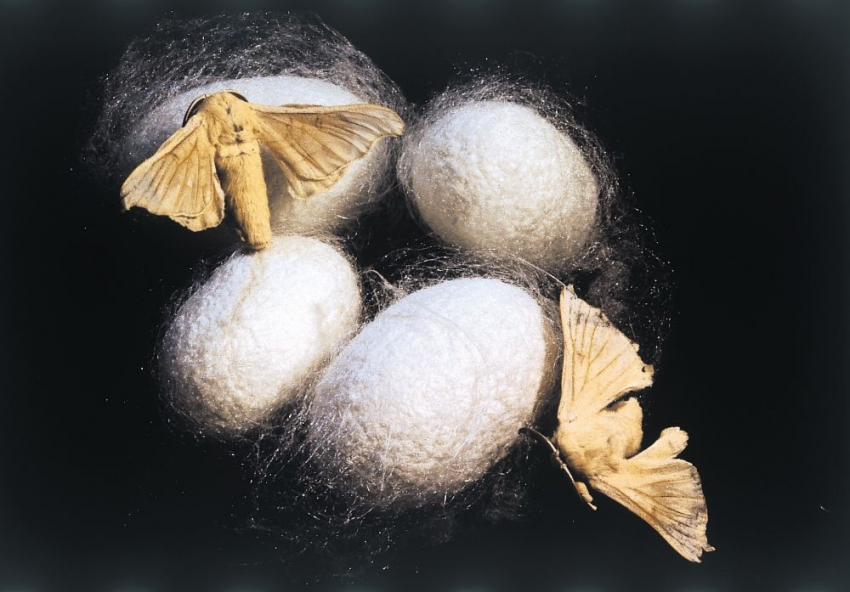 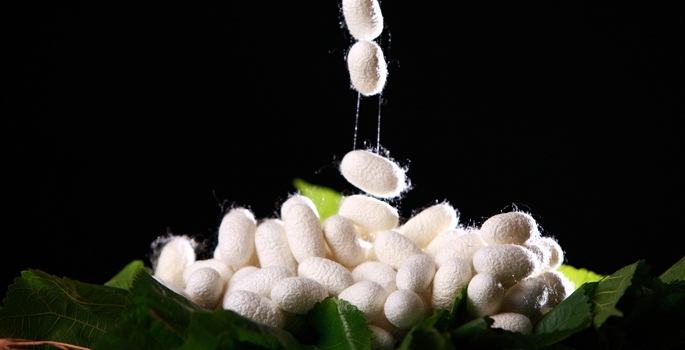 Kozalar renk boyut şekil tutum ve lifin kalitesini etkileyebilecek diğer faktörler de göz önüne alınarak sınıflandırılırlar ve daha sonra kozadan ipek lifinin çekilmesi işlemine geçilir.

Bu işleme FİLATÜR denilmektedir.
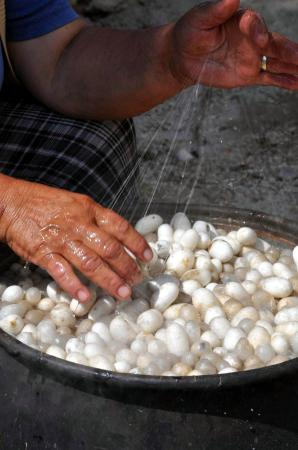 Kozadan iplik çekimi filatür
İplik çekimi kozalardan istenilen denye inceliği için belli sayıdaki ipek telinin bir araya getirilerek kendi doğal serisinleriyle birlikte sarılması ile gerçekleştirilen kozaları açma işlemidir.

Elde edilen ipek ham ipek olarak kabul edilir. 


Denye:
9000 metre uzunluğundaki ipliğin gram cinsinden ağırlığını ifade eden iplik numarası birimidir
İpeğin M.Ö. 2640 yılında Çinli bir prenses tarafından bulunduğu kabul edilir.
Bu yüzden Çin ve Japonya ipek üretiminin başını çekmektedir.

Çin,İtalya, İspanya ve Fransa başlıca ipek üreticilerindendir.
Fiziksel özellikleri
Yoğunluk pamuk ve keten gibi bitkisel liflerden düşük, akrilik poliamid gibi liflerden yüksektir.
Mekanik özellikleri
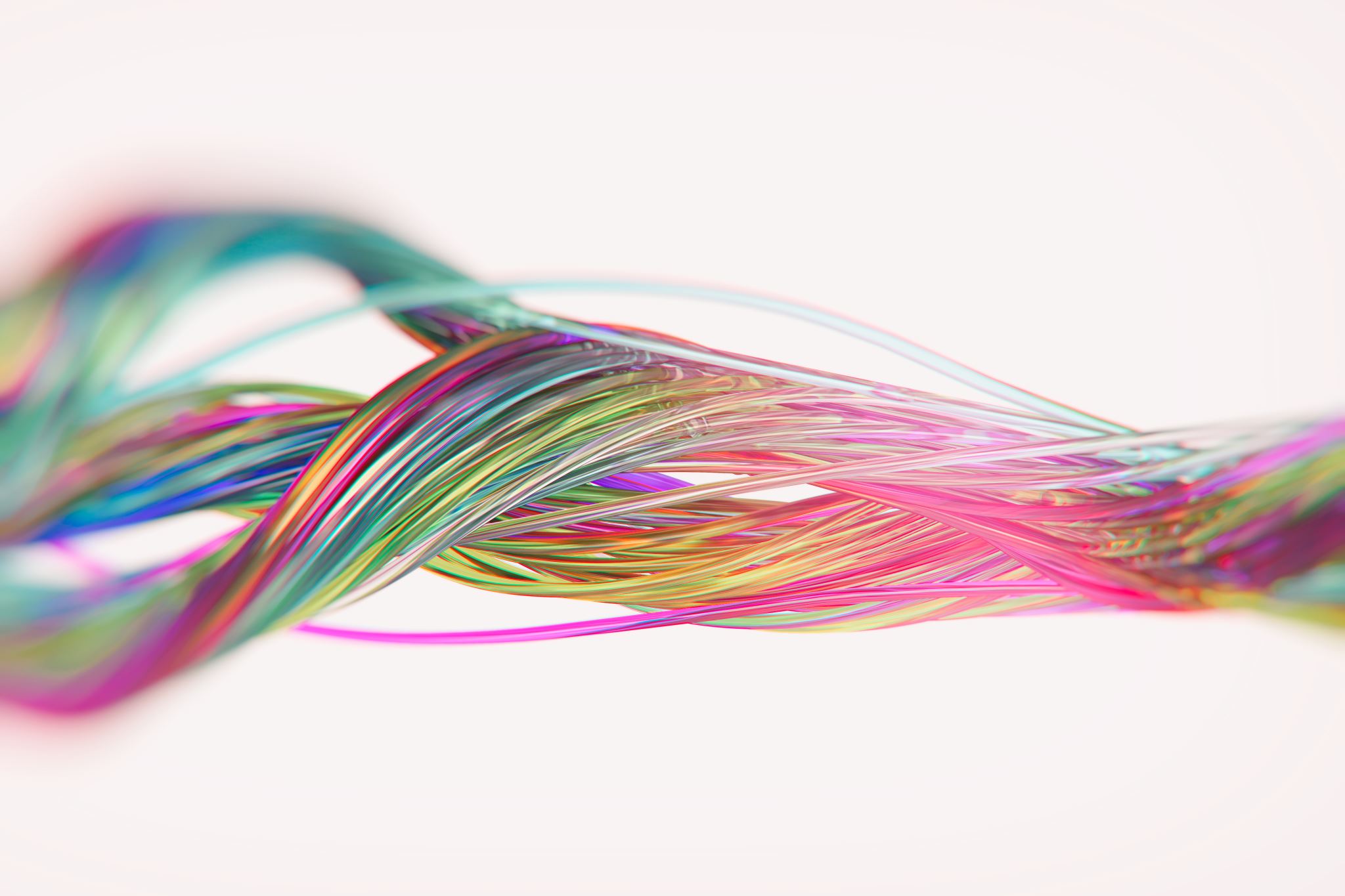 Kimyasal özellikleri
İpek lifleri alkalilere karşı hassastır. Alkali deterjanla muamele gören ipek lifinin rengi sararır.

Asitler ise ipek liflerine yün liflerine oranla çok daha çabuk zarar verir. Kuru temizleme de kullanılan organik çözücülerin ipek lifine olumsuz bir etkisi yoktur. 

Terleme (Tuz) ipek ürünlerde bozulmaya neden olur. Renkte solma görülür.

Isı iletme özelliği düşüktür. Elektriği iletme yeteneği düşüktür bu yüzden elektrik kablolarının sarılmasında ipek lifi kullanılır. 
Direk olarak aleve tutulan ipek lifi yanar ancak alev uzaklaşırsa kendi kendine söner. Saç yanığına benzer bir koku bırakır. 
Güneş ışığı ipek lifini olumsuz etkiler. Güneş ışığının etkisi lifin rengini sarartır ve mukavemetini düşürür

Küflenme problemi yoktur. Ancak hava ve ışık teması kesilerek depolanmalıdır
Kimyasal yapısı
Fibroin
Serisin


Lifi oluşturan fibroin proteini
Liflerin birbirine tutulmasını sağlayan serisin maddesi
Olumlu özellikleri
Orta derecede esnekliği, mükemmel döküm özelliği ve lüks derecesinde iyi tutum özelliği bulunur. Doğal lifler arasında en ince olanıdır

Parlak ve hidrofiliktir, ticari nem yüzdesi %11 dir, ıslaklık hissi vermeden % 30 a kadar nem çekebilir

Statik elektriklenme problemi azdır

İpek kumaş yıkanabilir ya da kuru temizleme yapılabilir
Bazen kullanılan boya ve terbiye nedeniyle sadece kuru temizlik önerilir
Olumsuz özellikleri
Dayanımı iyi olsa da orta uzunlukta bir ömre sahiptir.

Islakken dayanıklılığını % 15-25’ini yitirebilir

Uzun süre maruz kalırsa güneşten etkilenir ve zarar görür
Klorlu ağartıcı kullanılırsa sararır
Pişmiş İpek
Ham İpek
İpek iplik eldesi
İpek lif eldesi kozadan ipek çekimiyle başlar

İnce filamanları bir araya getirip onları kendi doğal serisinleriyle birbirine bağlayarak kozalardan çıkrığa sarma işlemidir.
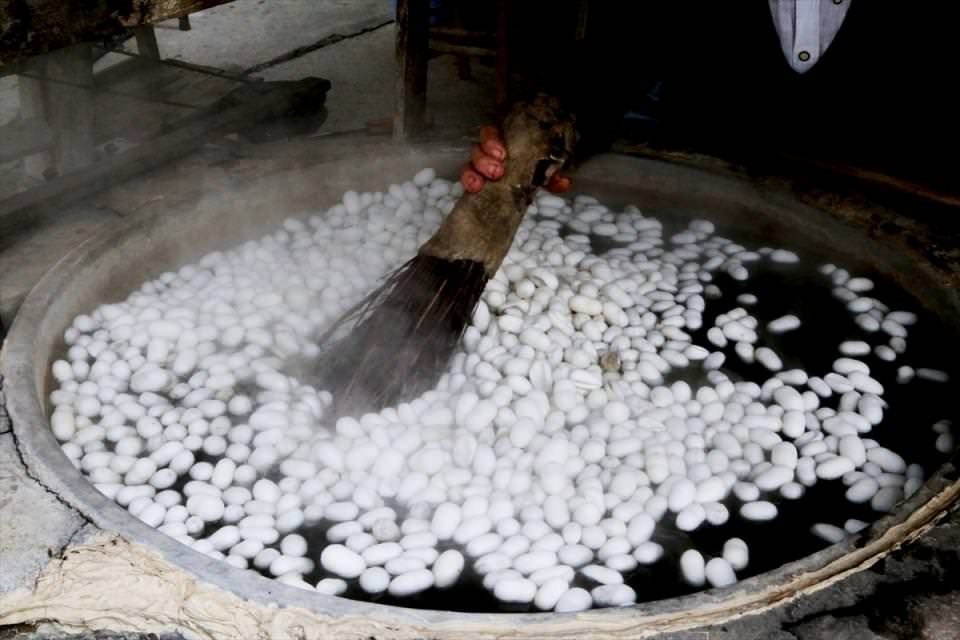 İplik çekmede iki sistem vardır

İtalyan çekim sisteminde bir grup kozadan çekilen uçlar bir araya getirilip kendi üzerinde aldığı bükümle çıkrığa sarılır

Fransız çekim sisteminde ise iki ayrı grup kozadan gelen uçlar bir araya getirilip iki kez bükümden sonra çıkrığa sarılır
İpeğin iplik haline getirilmesi pamuk keten ve yün lifini iplik haline getirme prosesi ile aynıdır. 

Ham ipek çileleri renk uzunluk ve inceliğe göre ayrılır. Daha sonra sabun ya da yağlı sıcak su içine bastırılır.
Bu serisin yumuşatma işlemidir ve ipliğin işlenmesine yardımcı olur.
İpeğin kullanım alanları
Elbise, eşarp, bluz ve diğer giysilerdir. Bazı ipekler ev döşemesi ve halı, kilim, dikiş ipliği, nakış ipliği yapımında da kullanılırlar.
İpekten yapılan iplik ve kumaşlara ipekli denilmektedir.

En bilinen ipekli kumaşlar; ipek jorjet, şanel, tafta, şantuk, ipek kadife, organze vb..
Kaynaklar

Özkavruk Adanır,E. (2015).Tekstil Lifleri. Mungam kavram yayınevi, İzmir.

Babaoğlu,M., Şener,A., Öztop,H. (2010). Tekstil lifleri temel özellikleri, kullanım ve bakım. Gazi kitabevi, Ankara.
Kaya,F. Yazıcıoğlu,Y. (1992). Lif Teknolojisi. Ankara.